Мытье рук, надевание и снятие перчаток.
Алгоритм мытья рук мылом и водой
1) настроить воду комфортной температуры, увлажнить руки водой;
Намылить руки по схеме:
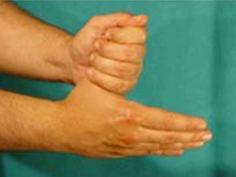 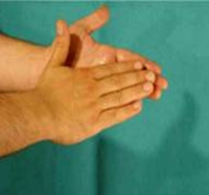 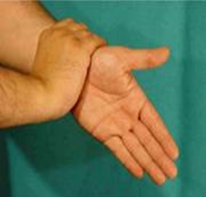 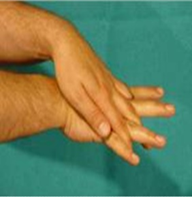 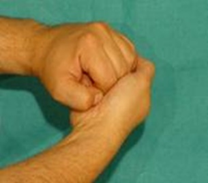 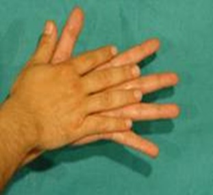 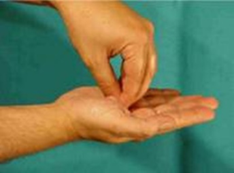 Рис.6
Рис.1
Рис.2
Рис.5
Рис.3
Рис.4
Рис.7
потереть одну ладонь о другую (рисунок 1);
правой ладонью растереть антисептик по тыльной поверхности левой кисти, переплетая пальцы, и наоборот, обработать запястья (рисунок 2, 3);
переплести пальцы, растирая ладонь о ладонь (рисунок 4);
соединить пальцы в "замок", тыльной стороной согнутых пальцев растирать ладонь другой руки (рисунок 5);
охватить большой палец левой руки правой ладонью и потереть его круговыми движениями, поменять руки и выполнить процедуру для другой руки (рисунок 6);
круговыми движениями в направлении вперед и назад сомкнутыми пальцами правой руки потереть левую ладонь, поменять руки и выполнить процедуру для другой руки (рисунок 7).
Тщательно смыть мыло под проточной водопроводной водой, держа пальцы вверх, закрыть кран локтем, тщательно промокнуть руки одноразовым полотенцем (салфеткой), использованное полотенце поместить в емкость для сбора отходов класса А. Руки готовы к работе.
Примечание: приведена схема обработки рук для праворуких людей (правшей).
Показателями качественной гигиенической обработки рук служит отсутствие в смывах с рук санитарно-показательных микроорганизмов, вегетативных форм патогенных и условно-патогенных микроорганизмов, а после обработки рук хирургов - отсутствие любых видов микроорганизмов в смывах с рук.
Алгоритм надевания стерильных перчаток
Алгоритм снятия использованных перчаток